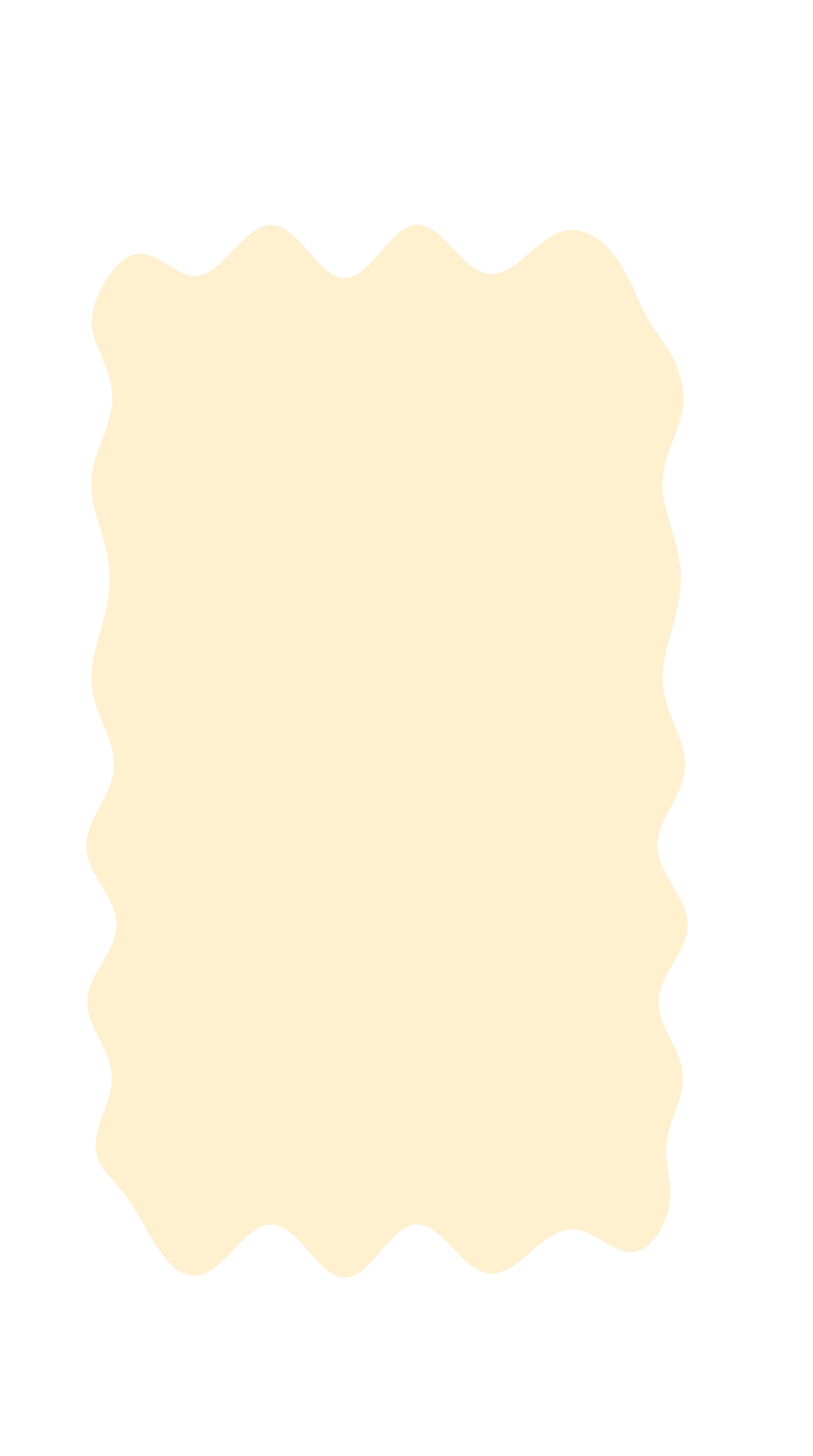 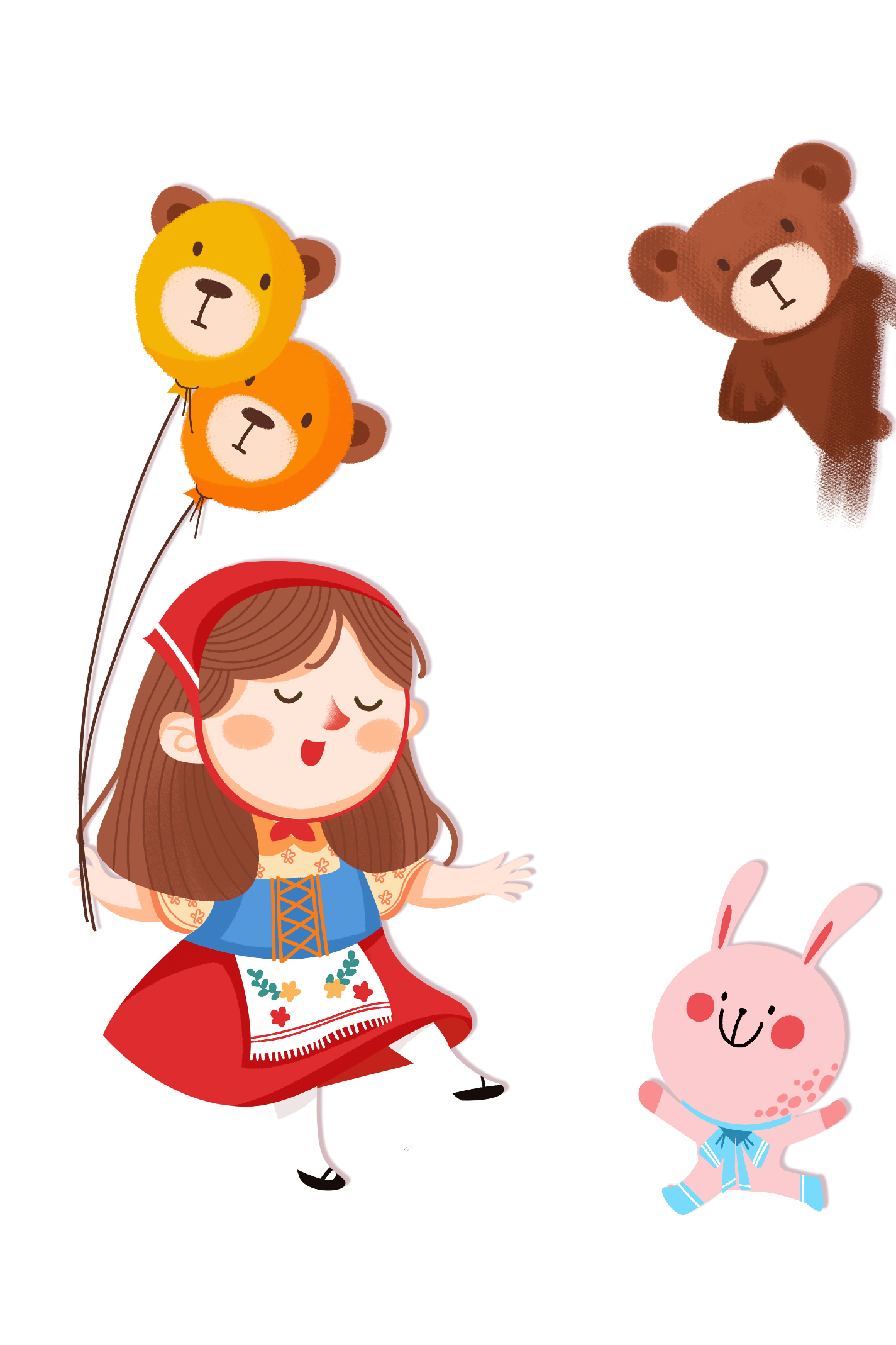 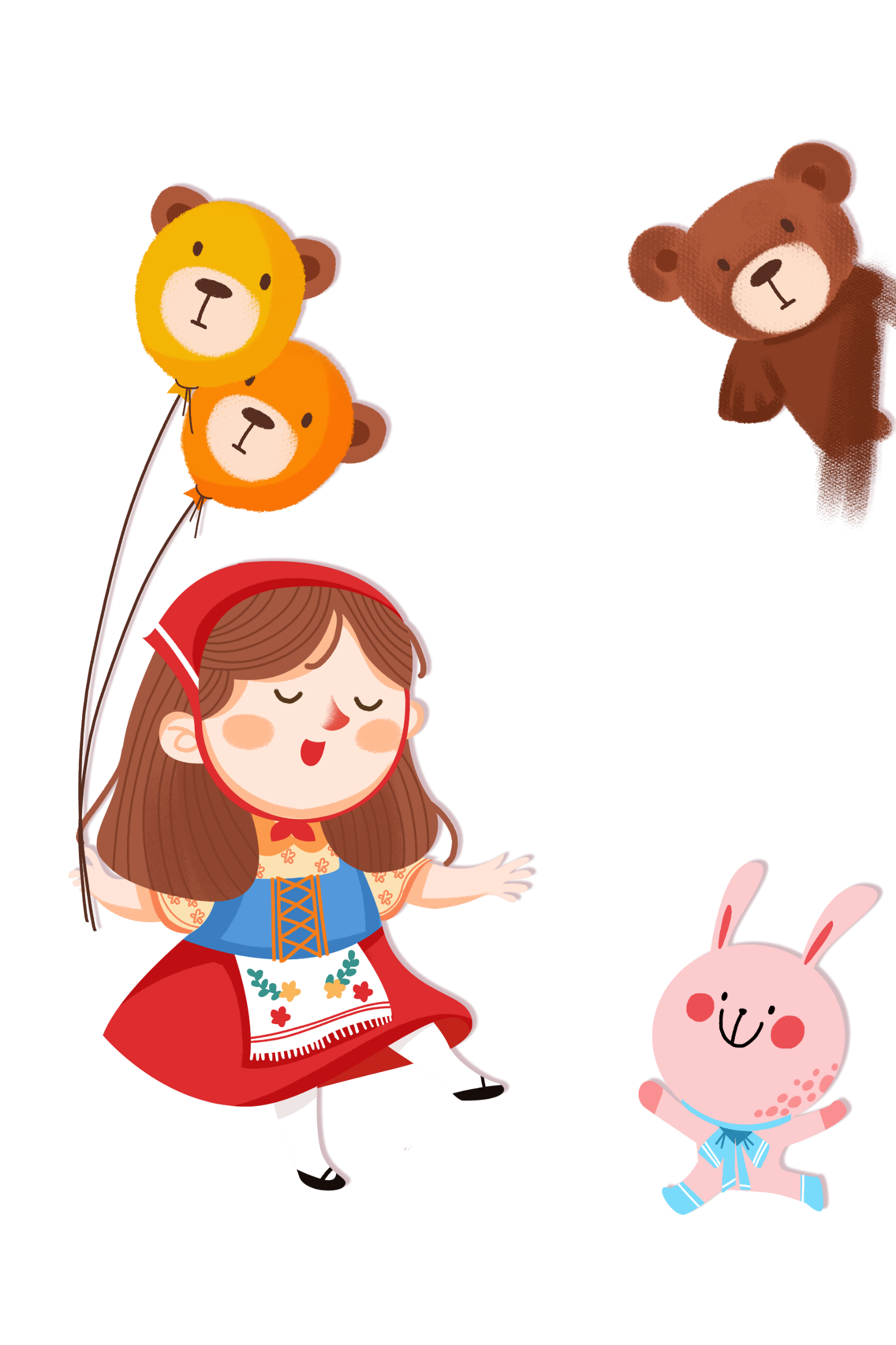 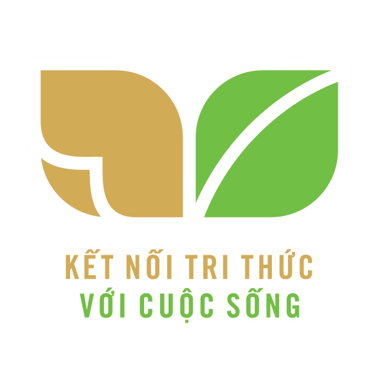 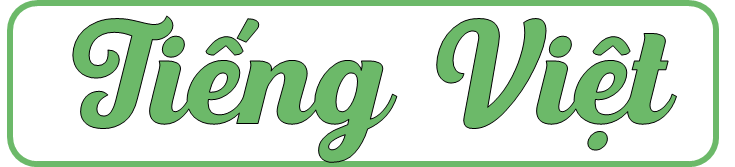 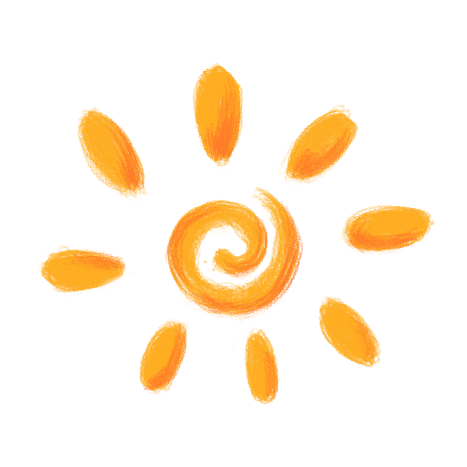 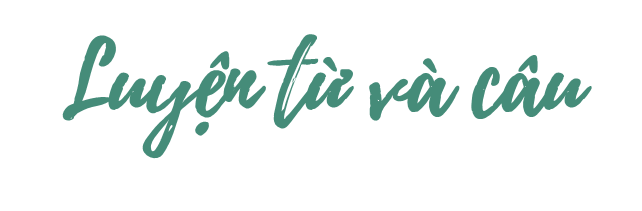 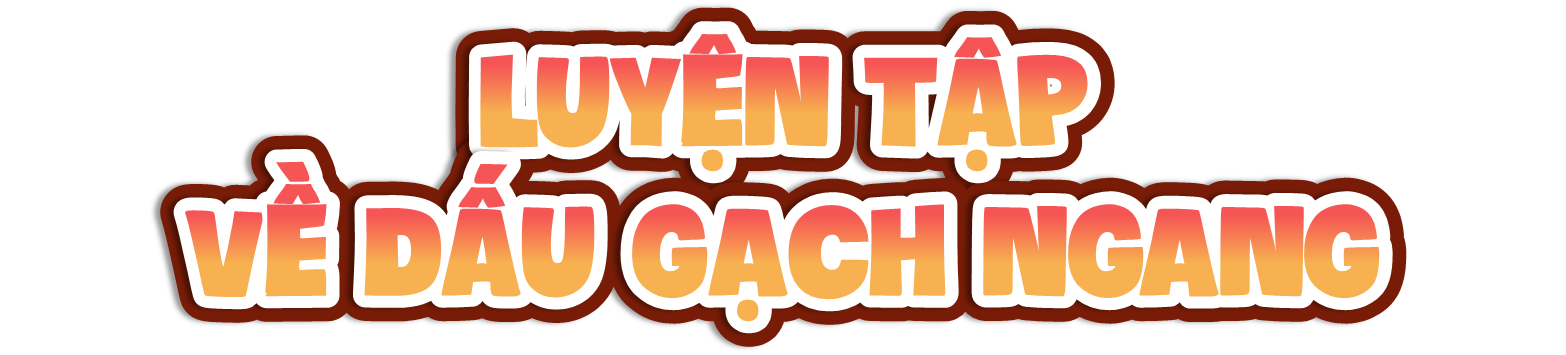 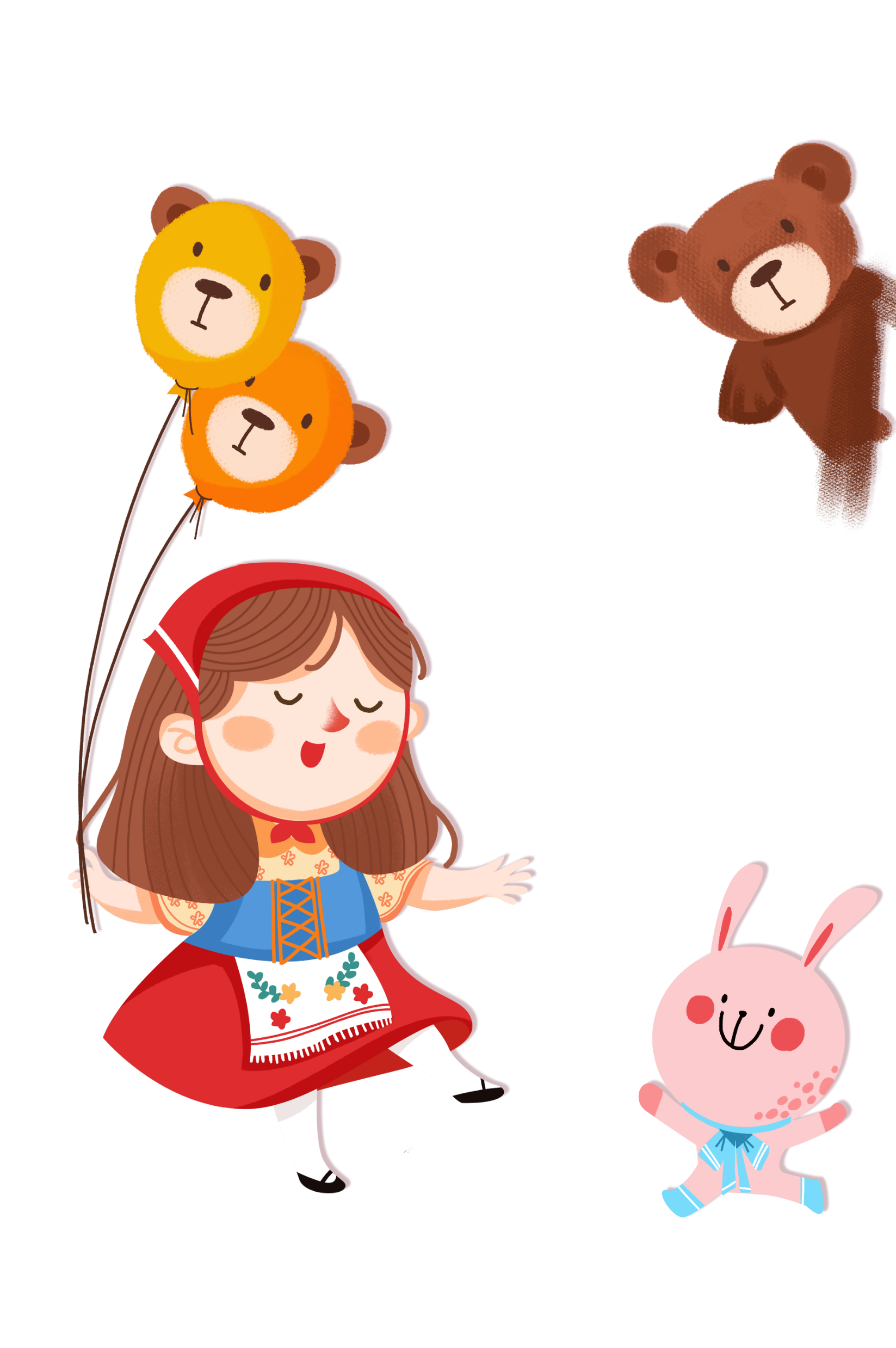 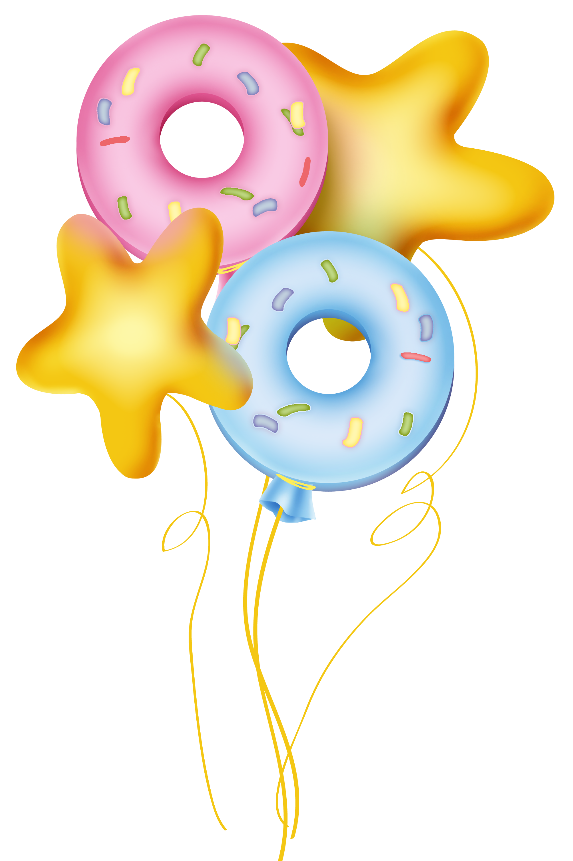 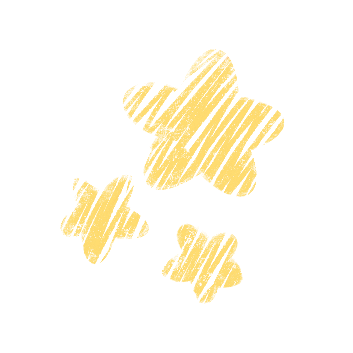 Trang 115
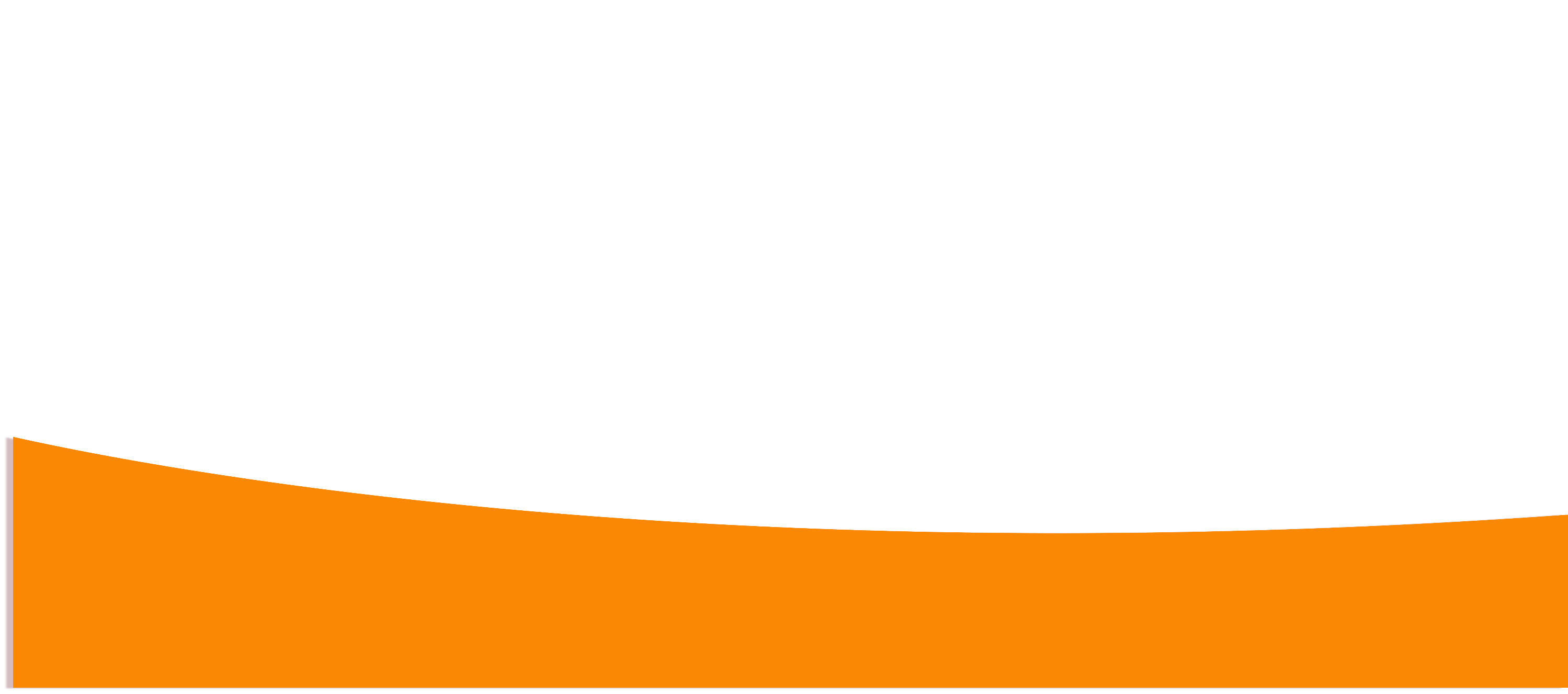 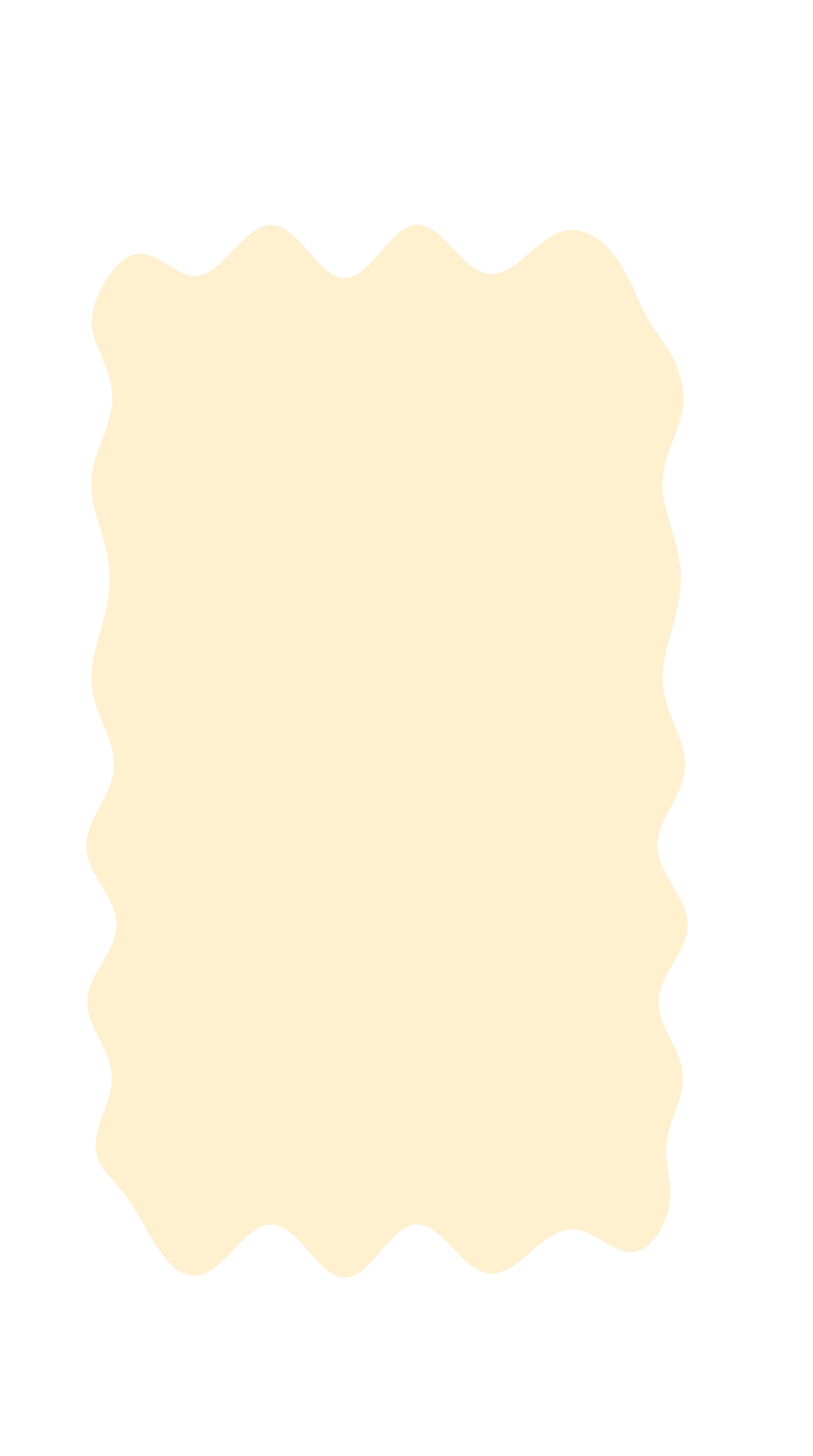 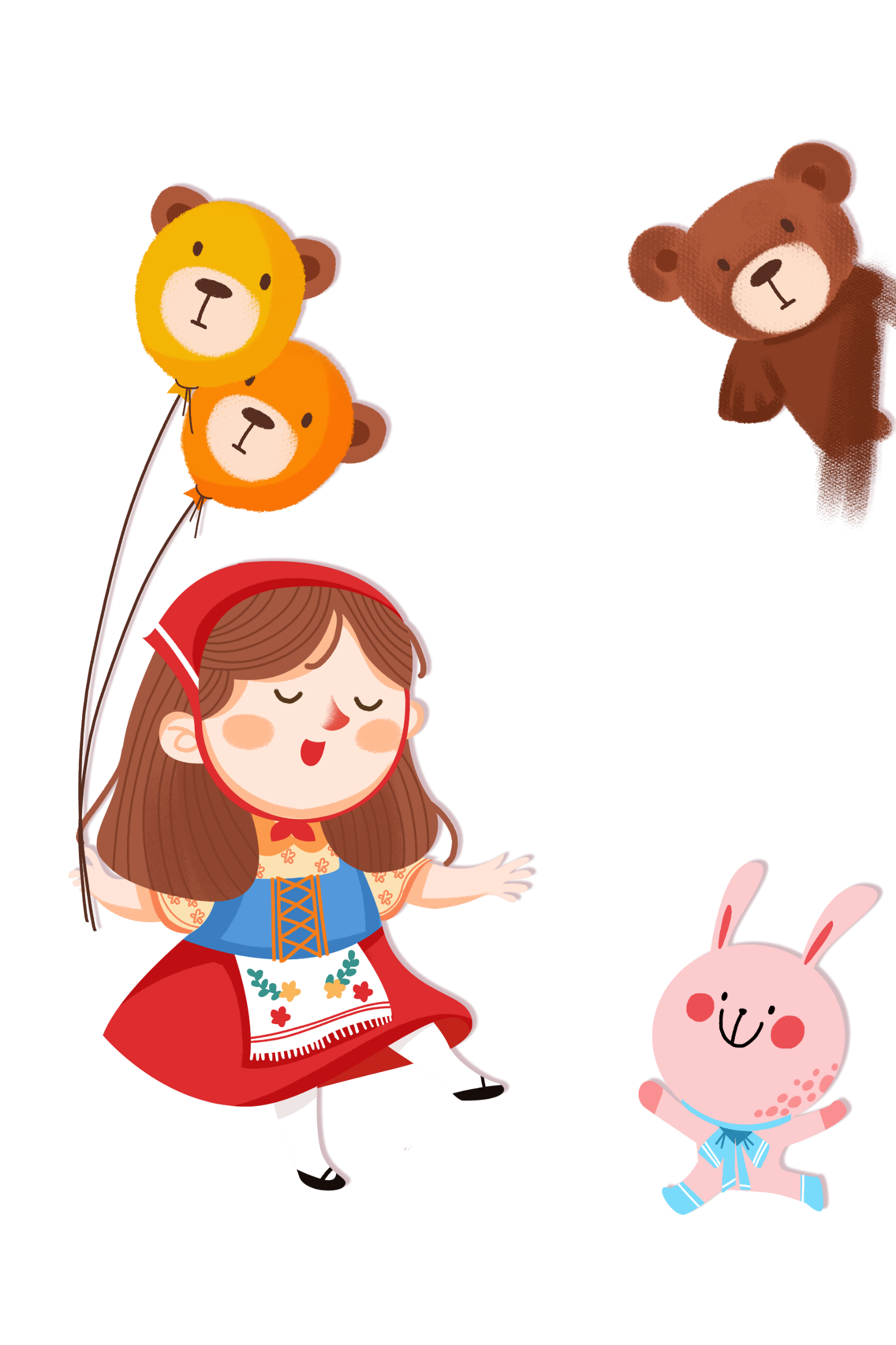 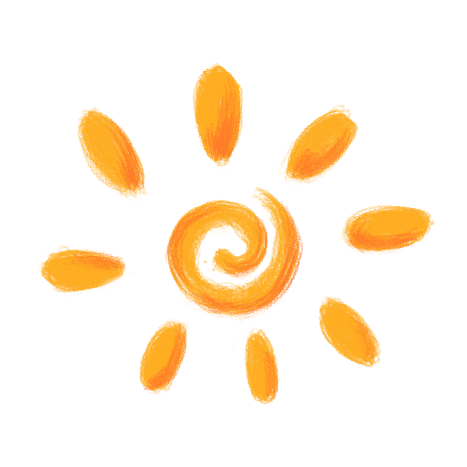 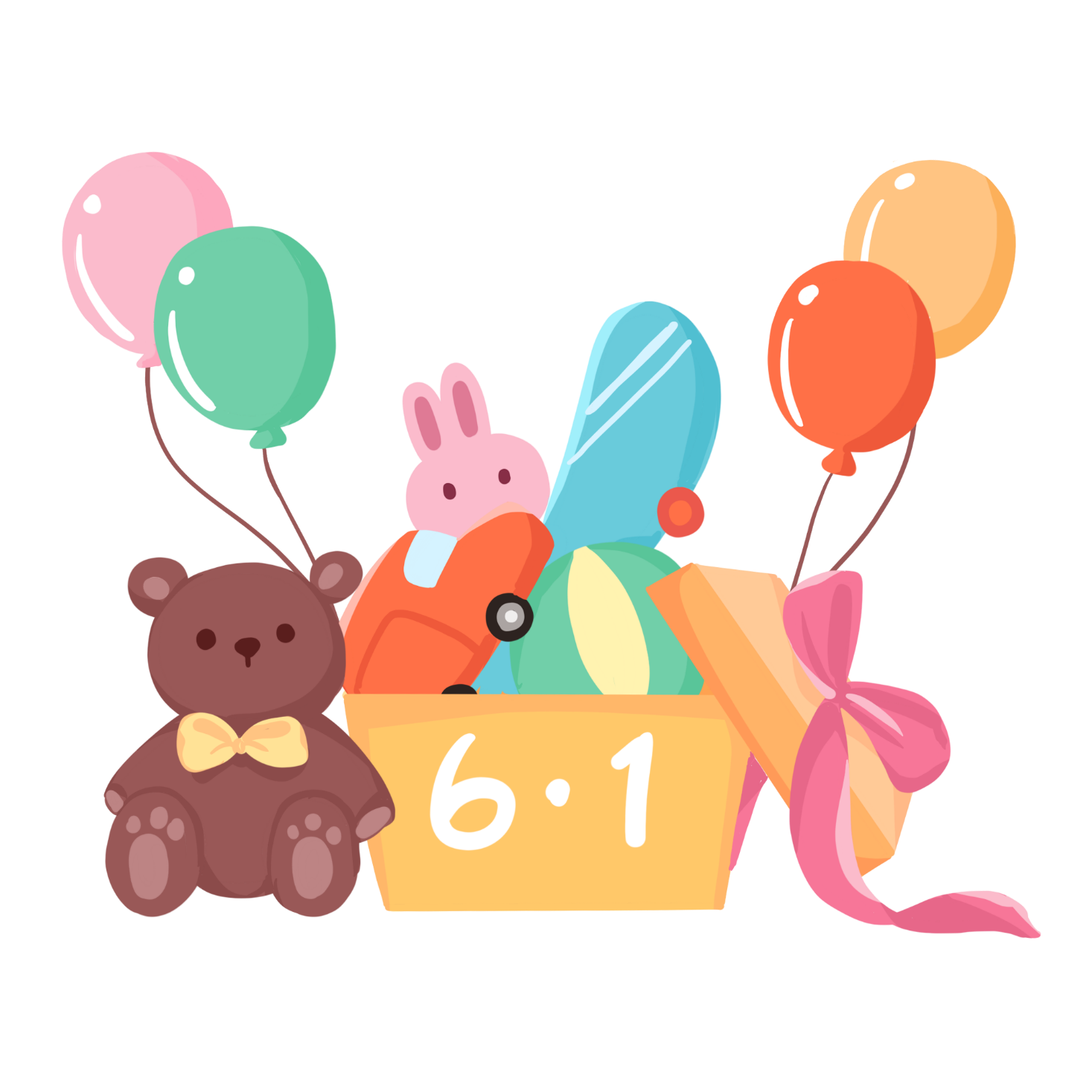 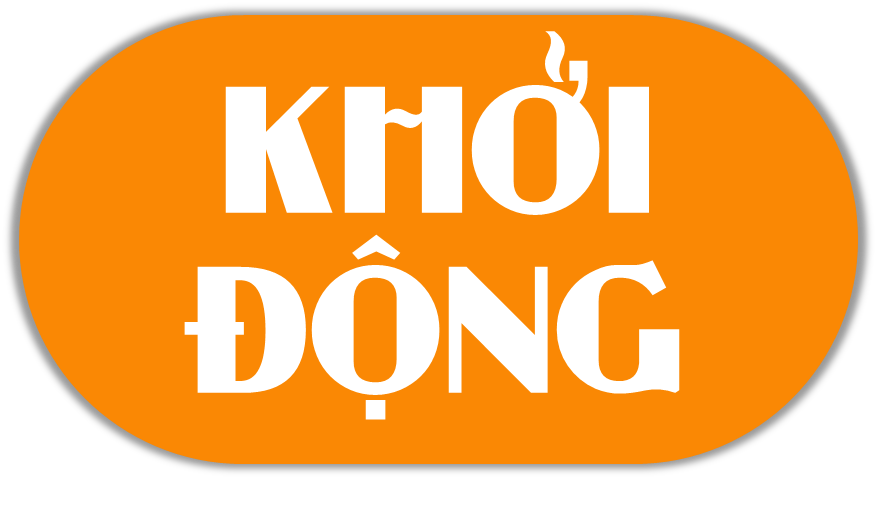 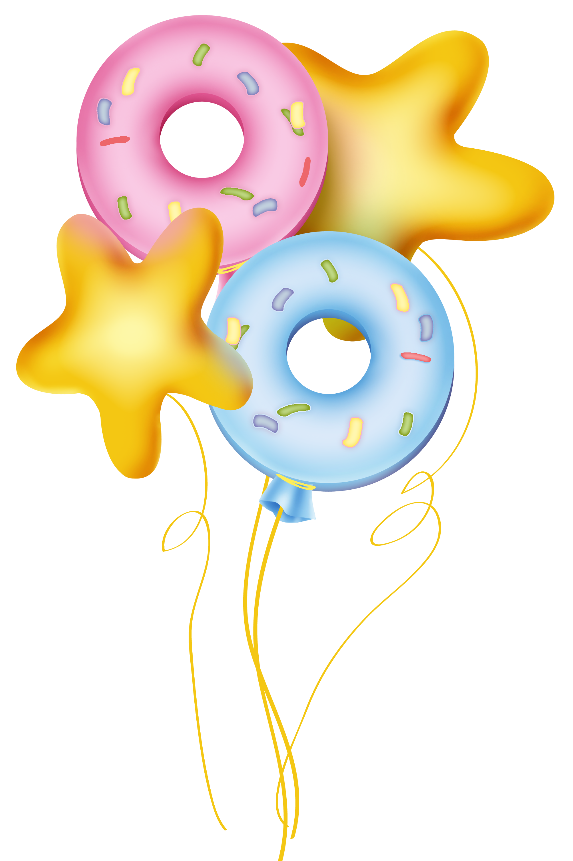 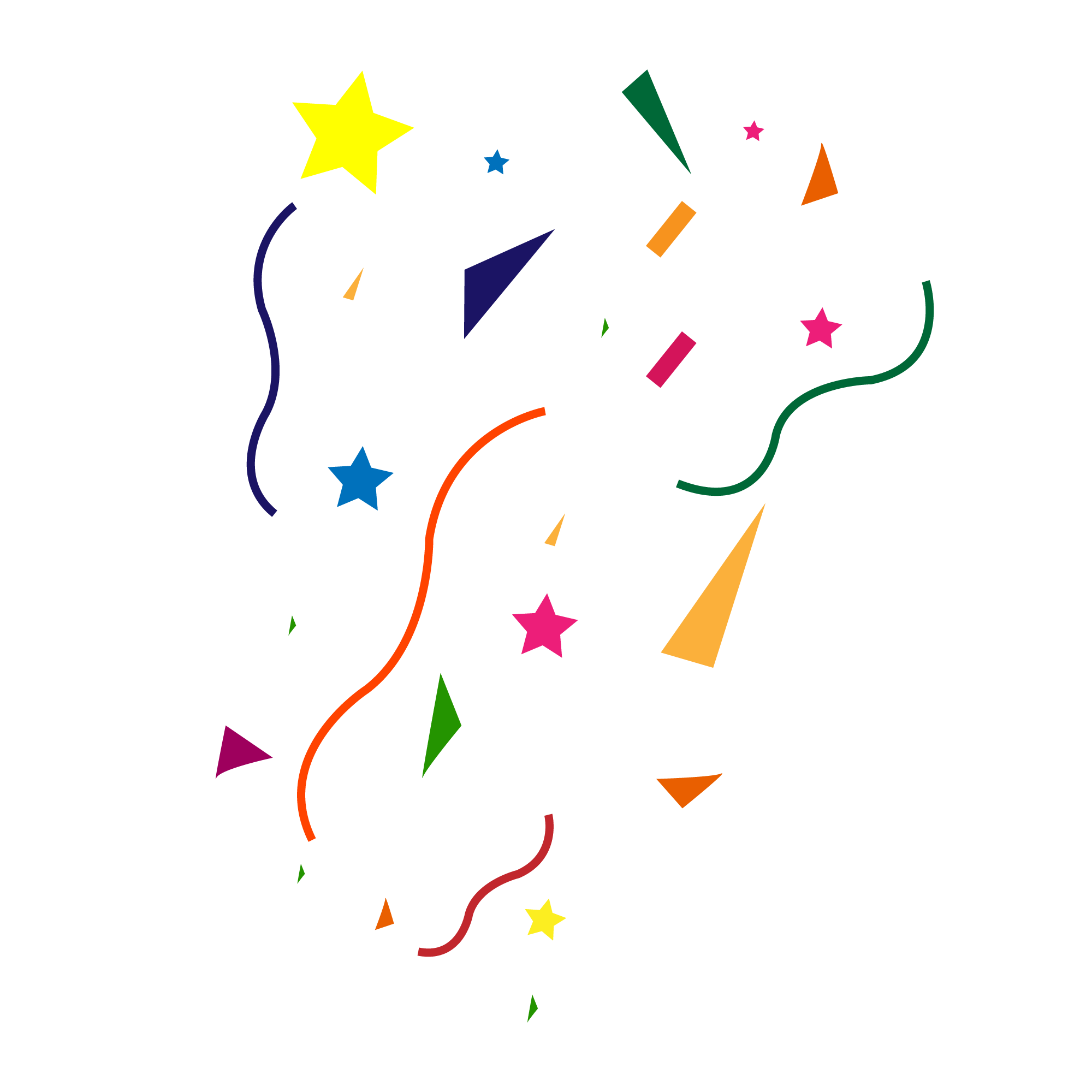 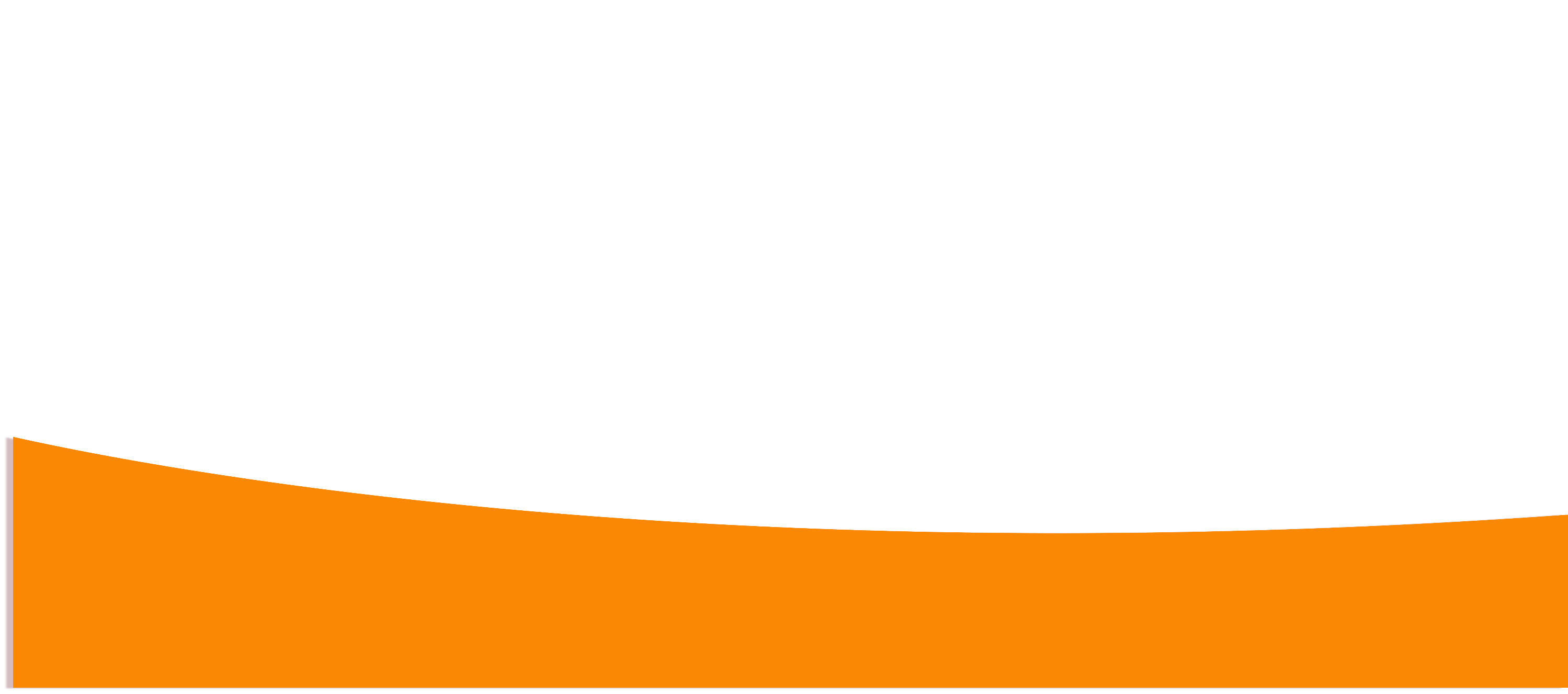 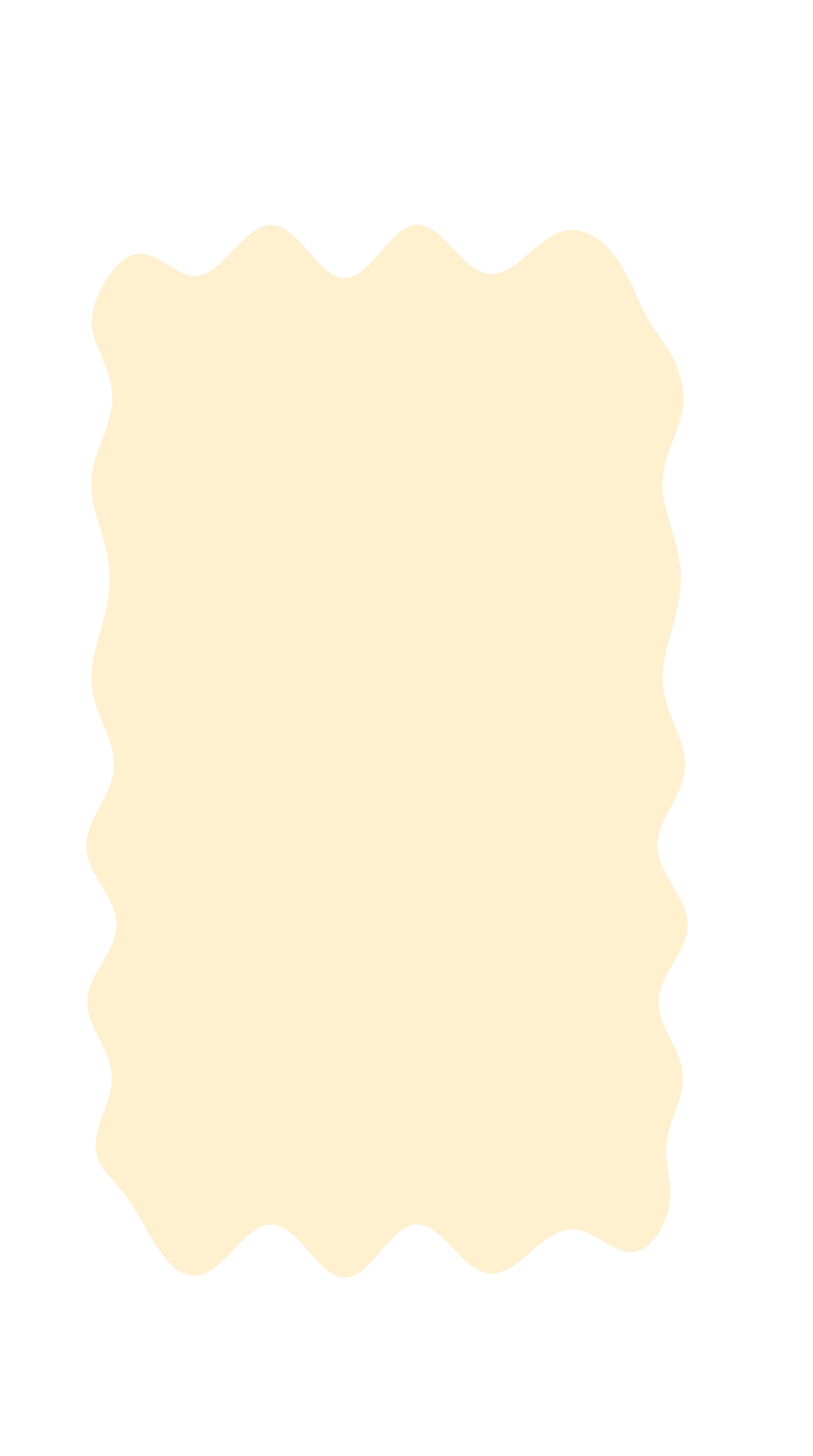 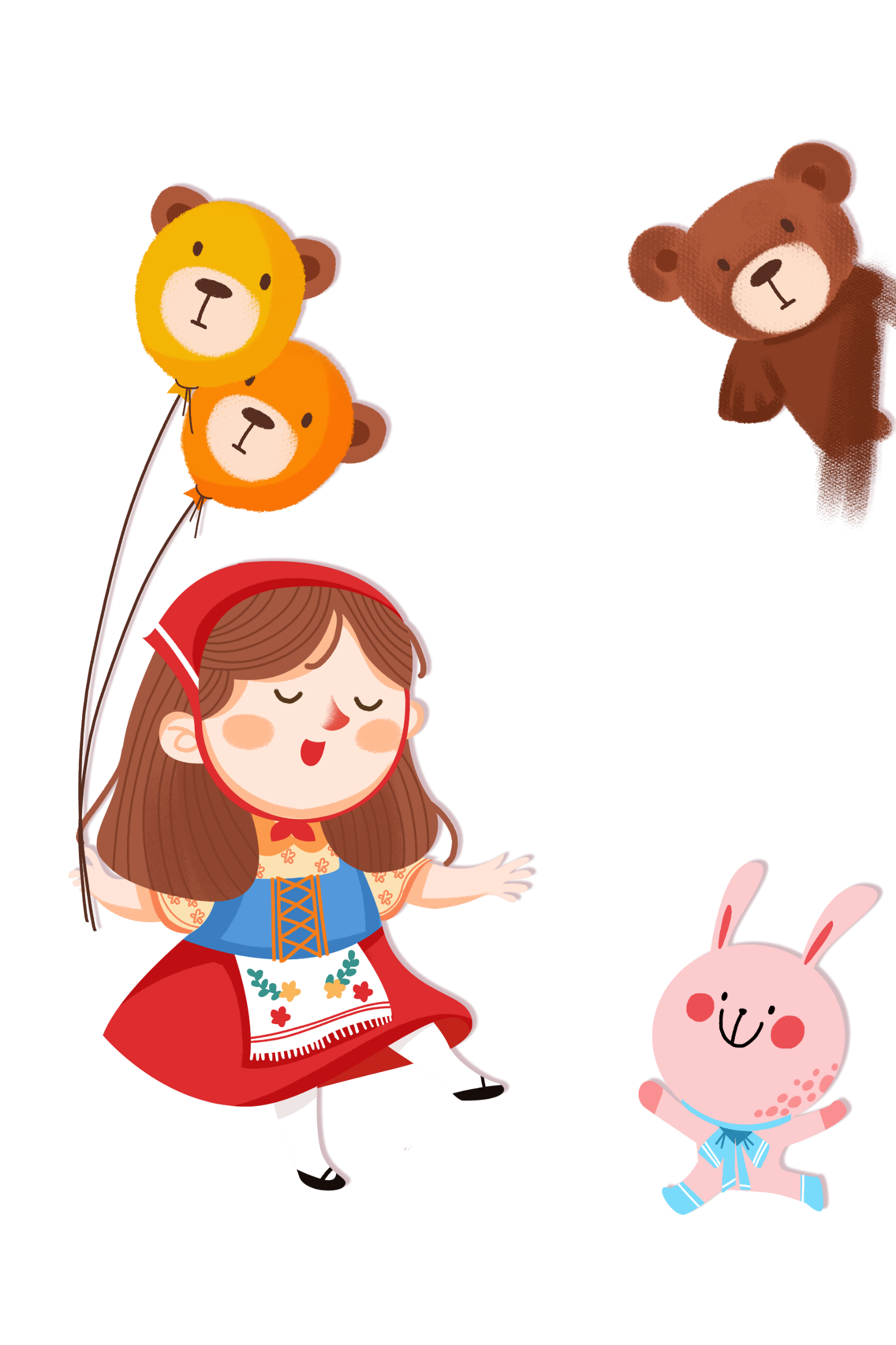 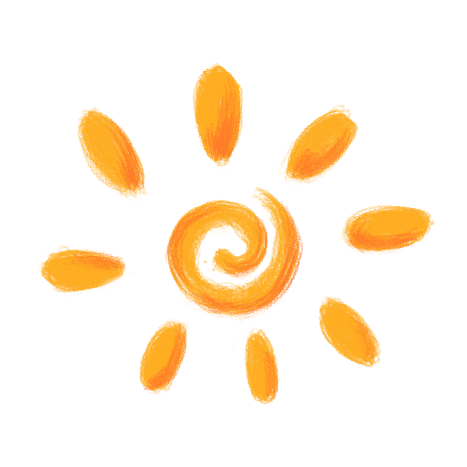 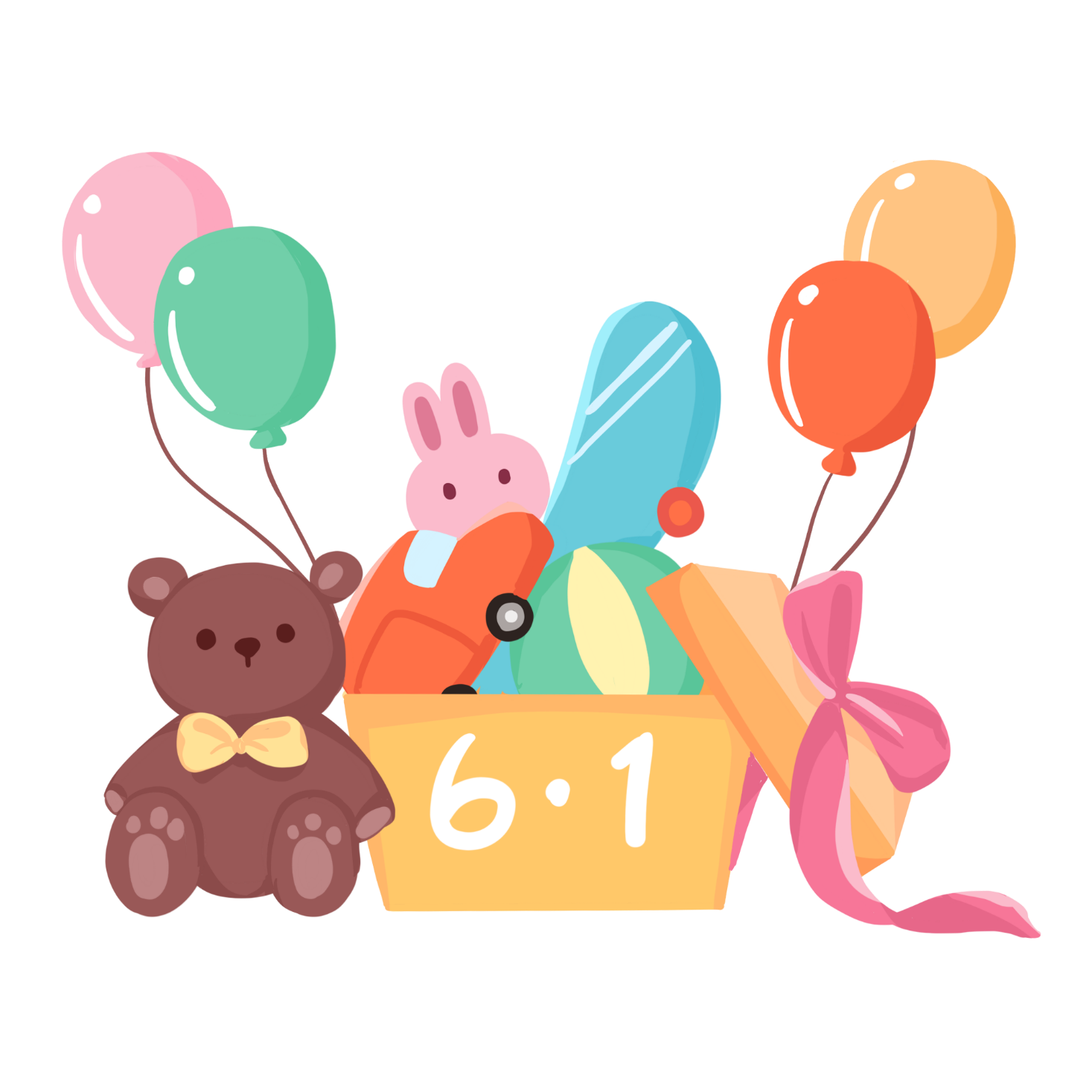 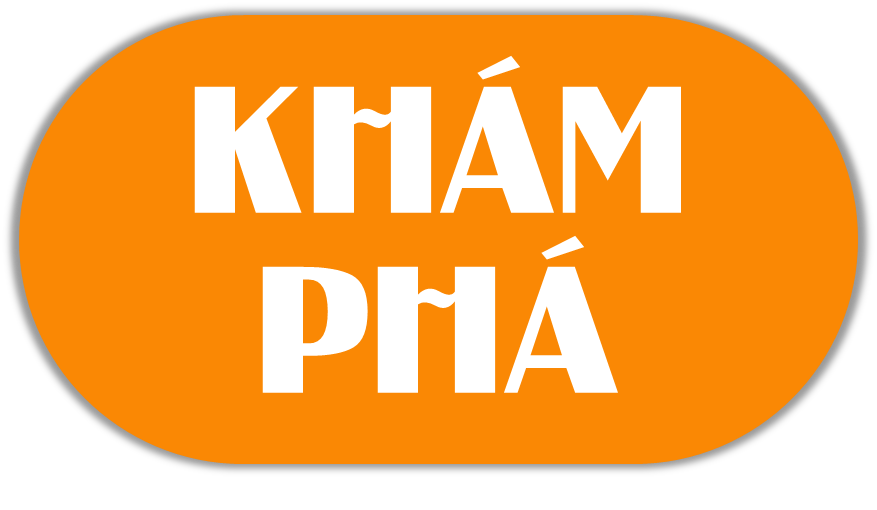 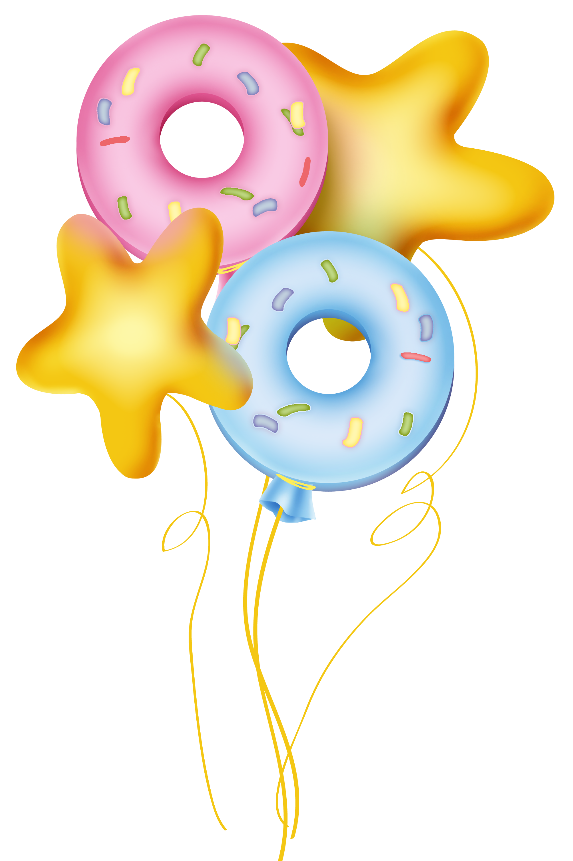 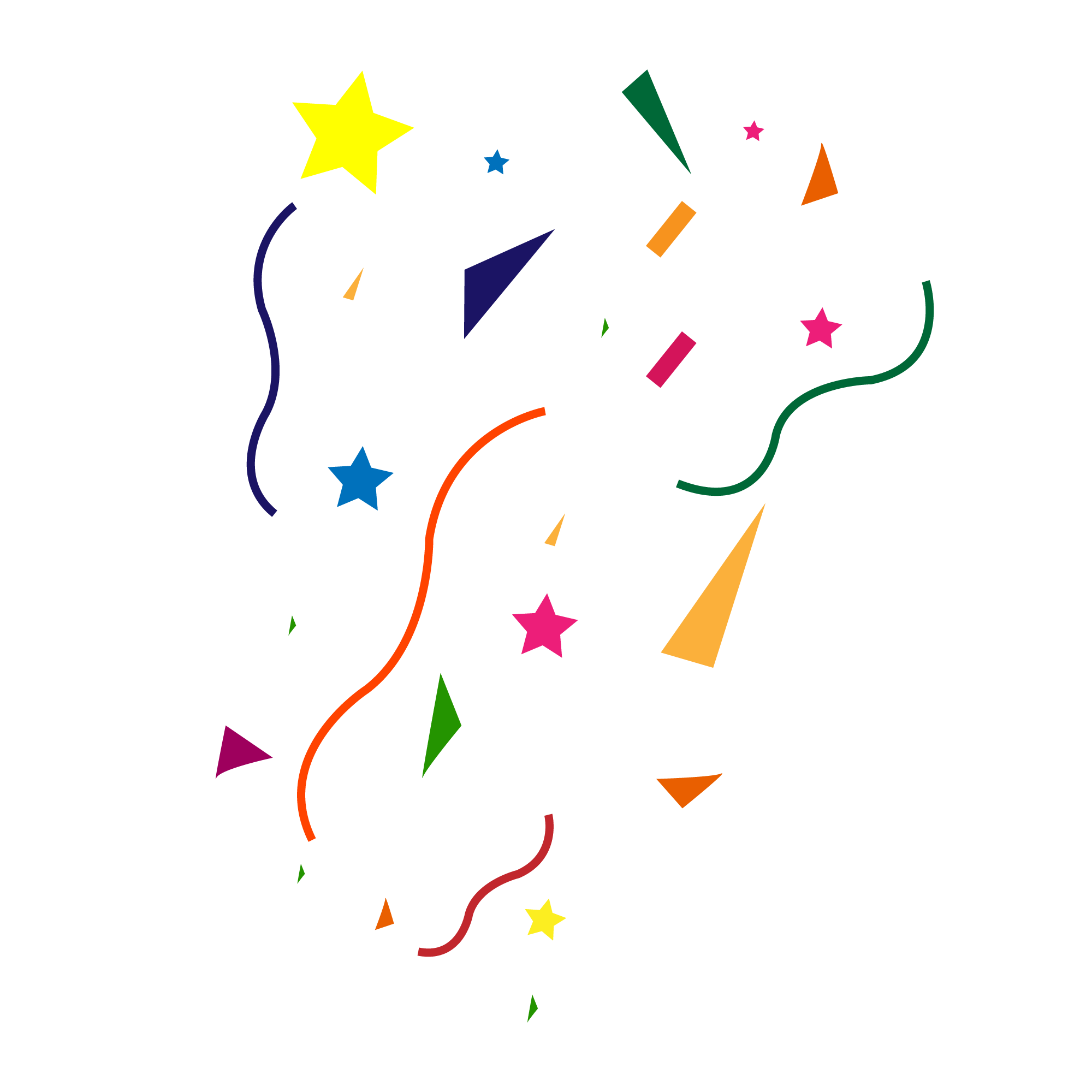 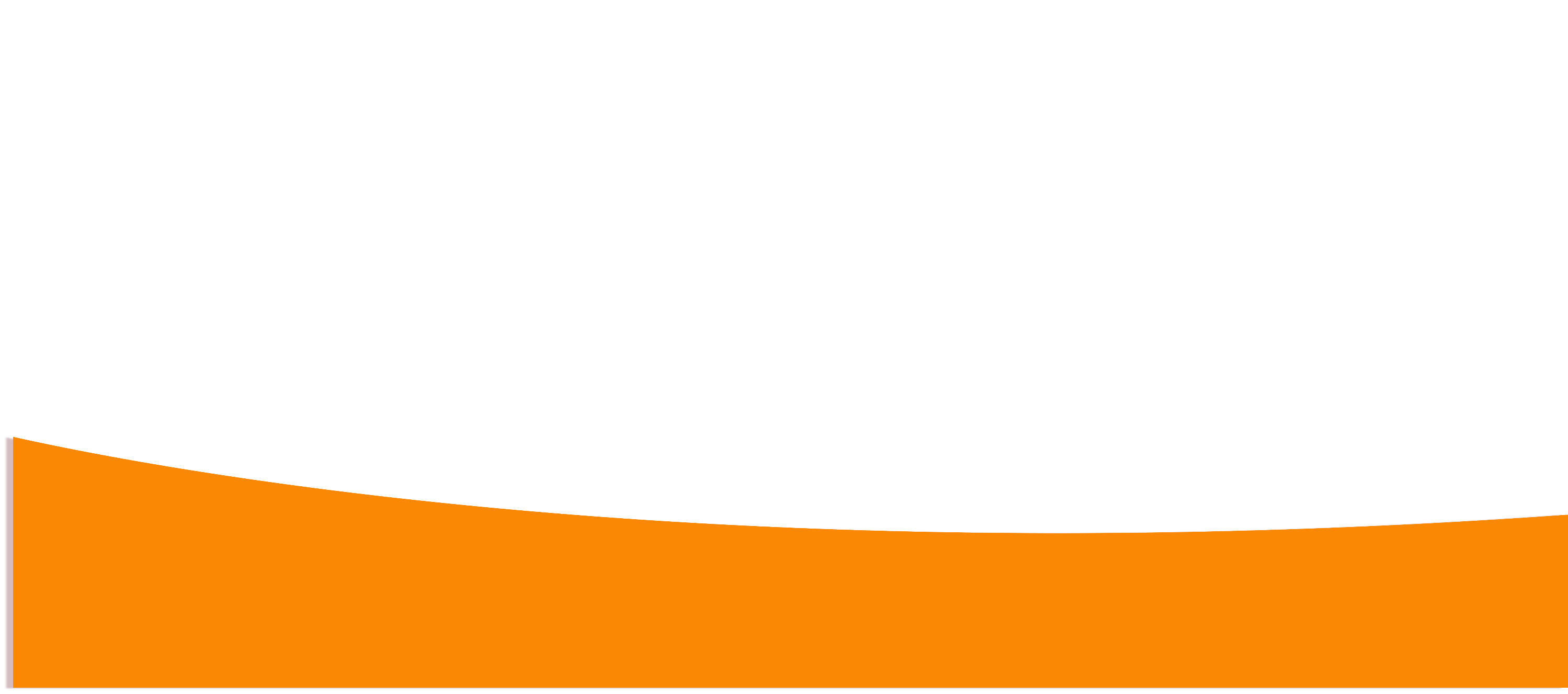 1. Nêu công dụng của dấu gạch ngang trong mỗi trường hợp dưới đây:
a.
Thấy Ngô Thì Sĩ nhà nghèo, lại hay mượn sách vào ban đêm, các bạn hỏi cậu lấy đèn đâu mà đọc. Cậu vui vẻ chỉ lên mặt trăng:
	– Đã có ngọn đèn lớn, ngọn đèn vĩnh cửu kia.
Theo Tuệ An
Việt Nam tự hào về Giáo sư Tạ Quang Bửu – nhà khoa học, nhà giáo dục đa tài, uyên bác.
Gia Huy
b.
Theo hành trình Đại Tây Dương – Thái Bình Dương, đoàn thám hiểm đã thực hiện chuyến vòng quanh thế giới bằng đường biển.
Ngọc Quảng
C.
d.
Trong cuốn Sống một đời tựa biển khơi, các tác giả đã vẽ nên một đại dương với vô vàn sinh vật kì thú:
	– San hô có muôn hình muôn dạng
	– Cá hề và hải quỳ có màu sắc sặc sỡ
	– Tôm gõ mõ tạo ra bản hợp xướng vang động biển khơi,….
Cao Sơn
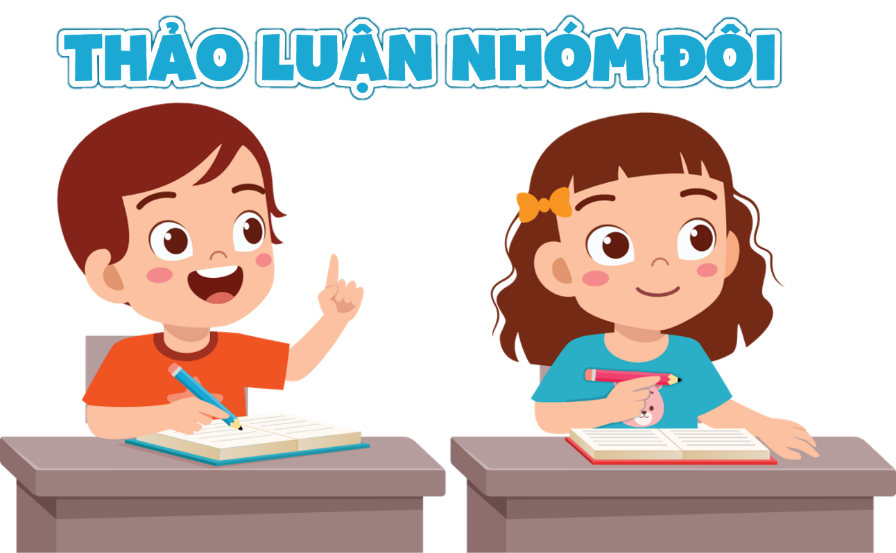 Dấu gạch ngang dùng để đánh dấu 
lời nói trực tiếp của nhân vật
a.
Thấy Ngô Thì Sĩ nhà nghèo, lại hay mượn sách vào ban đêm, các bạn hỏi cậu lấy đèn đâu mà đọc. Cậu vui vẻ chỉ lên mặt trăng:
	– Đã có ngọn đèn lớn, ngọn đèn vĩnh cửu kia.
Theo Tuệ An
Dấu gạch ngang dùng để đánh dấu bộ phận
 chú thích, giải thích trong câu
Việt Nam tự hào về Giáo sư Tạ Quang Bửu – nhà khoa học, nhà giáo dục đa tài, uyên bác.
(Gia Huy)
b.
Dấu gạch ngang dùng để nối các từ ngữ trong một liên danh.
Theo hành trình Đại Tây Dương – Thái Bình Dương, đoàn thám hiểm đã thực hiện chuyến vòng quanh thế giới bằng đường biển.
(Ngọc Quảng)
C.
Dấu gạch ngang dùng để 
đánh dấu các ý liệt kê.
d.
Trong cuốn Sống một đời tựa biển khơi, các tác giả đã vẽ nên một đại dương với vô vàn sinh vật kì thú:
	– San hô có muôn hình muôn dạng
	– Cá hề và hải quỳ có màu sắc sặc sỡ
	– Tôm gõ mõ tạo ra bản hợp xướng vang động biển khơi,….
(Gia Huy)
2. Cần thêm dấu gạch ngang vào những vị trí nào trong đoạn văn dưới đây?
Những trí tuệ vĩ đại bộ sách viết về một số nhà khoa học nổi tiếng thế giới gồm 5 cuốn. Các bạn nhỏ có thể tìm thấy nhiều thông tin thú vị trong mỗi cuốn sách nhỏ ấy: Tét-xla một kĩ sư điện người Mỹ đã phát minh ra dòng điện xoay chiều, Ma-ri Quy-ri người phụ nữ gốc Ba Lan đã khám phá ra chất phóng xạ.
(Theo Nguyễn Bảo Ngân)
2. Cần thêm dấu gạch ngang vào những vị trí nào trong đoạn văn dưới đây?
Những trí tuệ vĩ đại - bộ sách viết về một số nhà khoa học nổi tiếng thế giới gồm 5 cuốn. Các bạn nhỏ có thể tìm thấy nhiều thông tin thú vị trong mỗi cuốn sách nhỏ ấy: Tét-xla - một kĩ sư điện người Mỹ - đã phát minh ra dòng điện xoay chiều, Ma-ri Quy-ri - người phụ nữ gốc Ba Lan - đã khám phá ra chất phóng xạ.
(Theo Nguyễn Bảo Ngân)
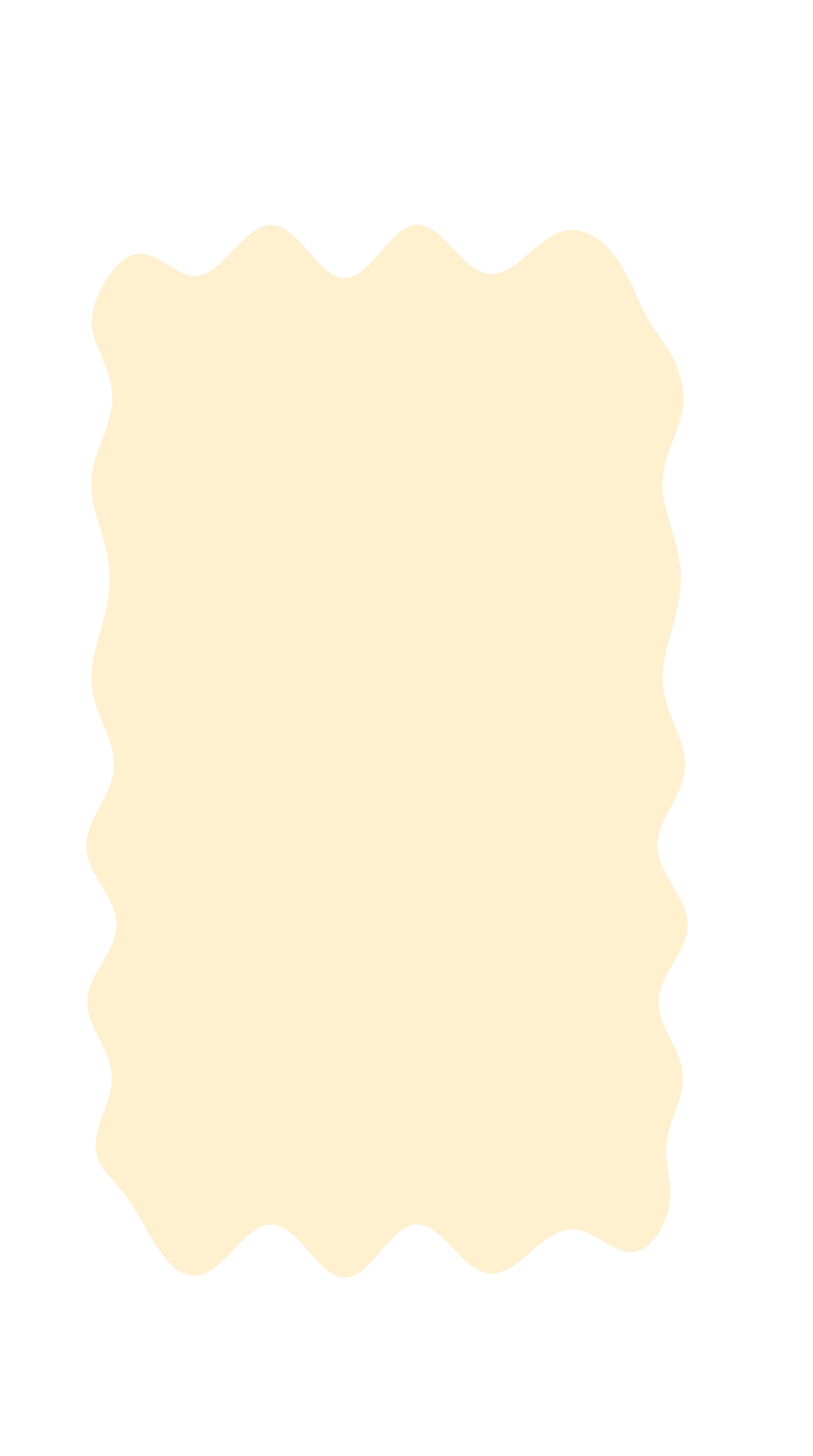 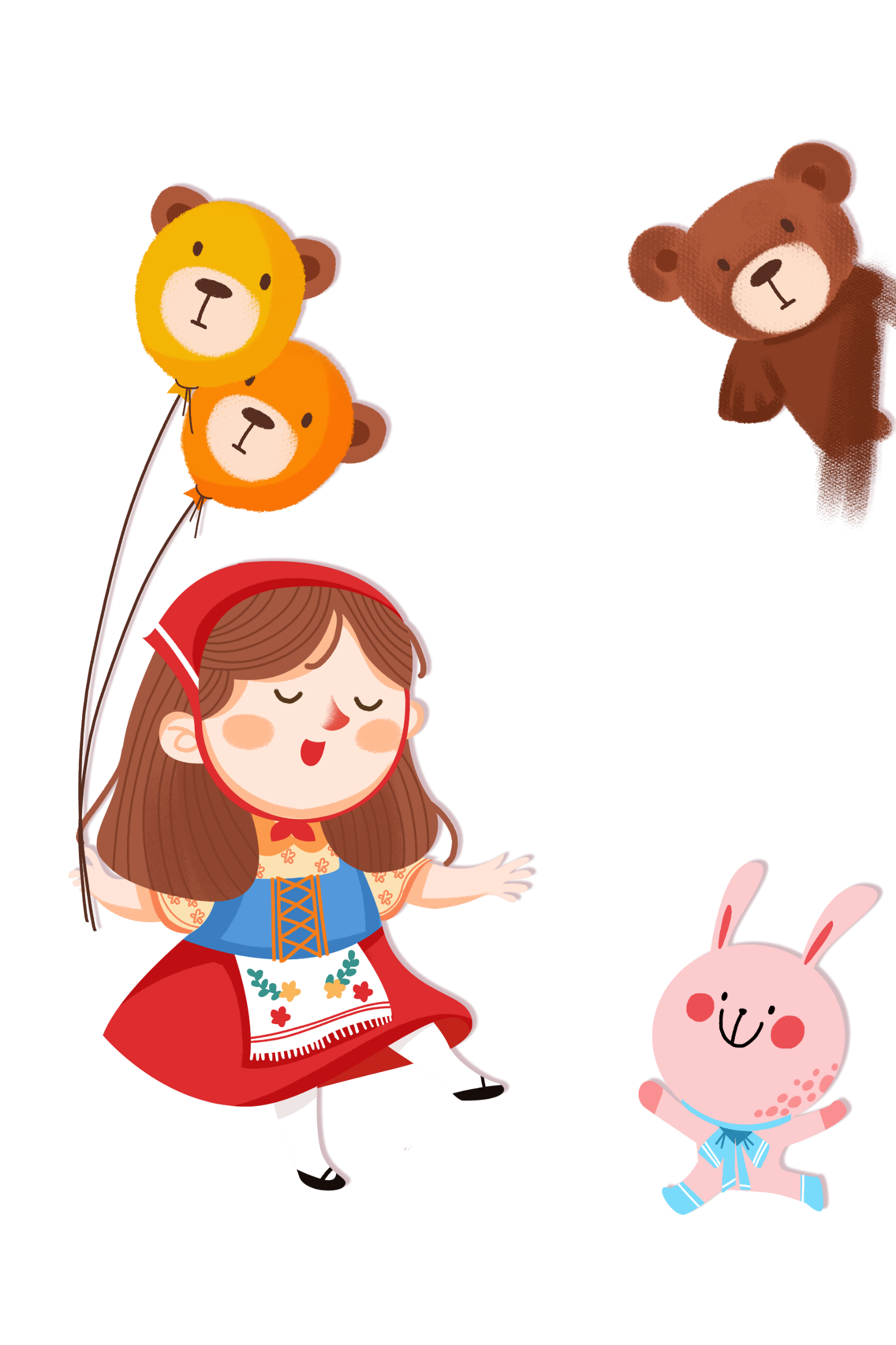 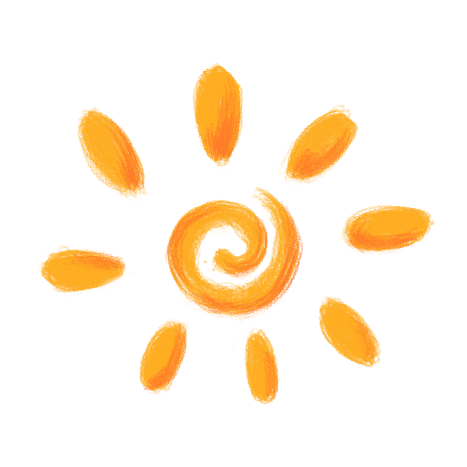 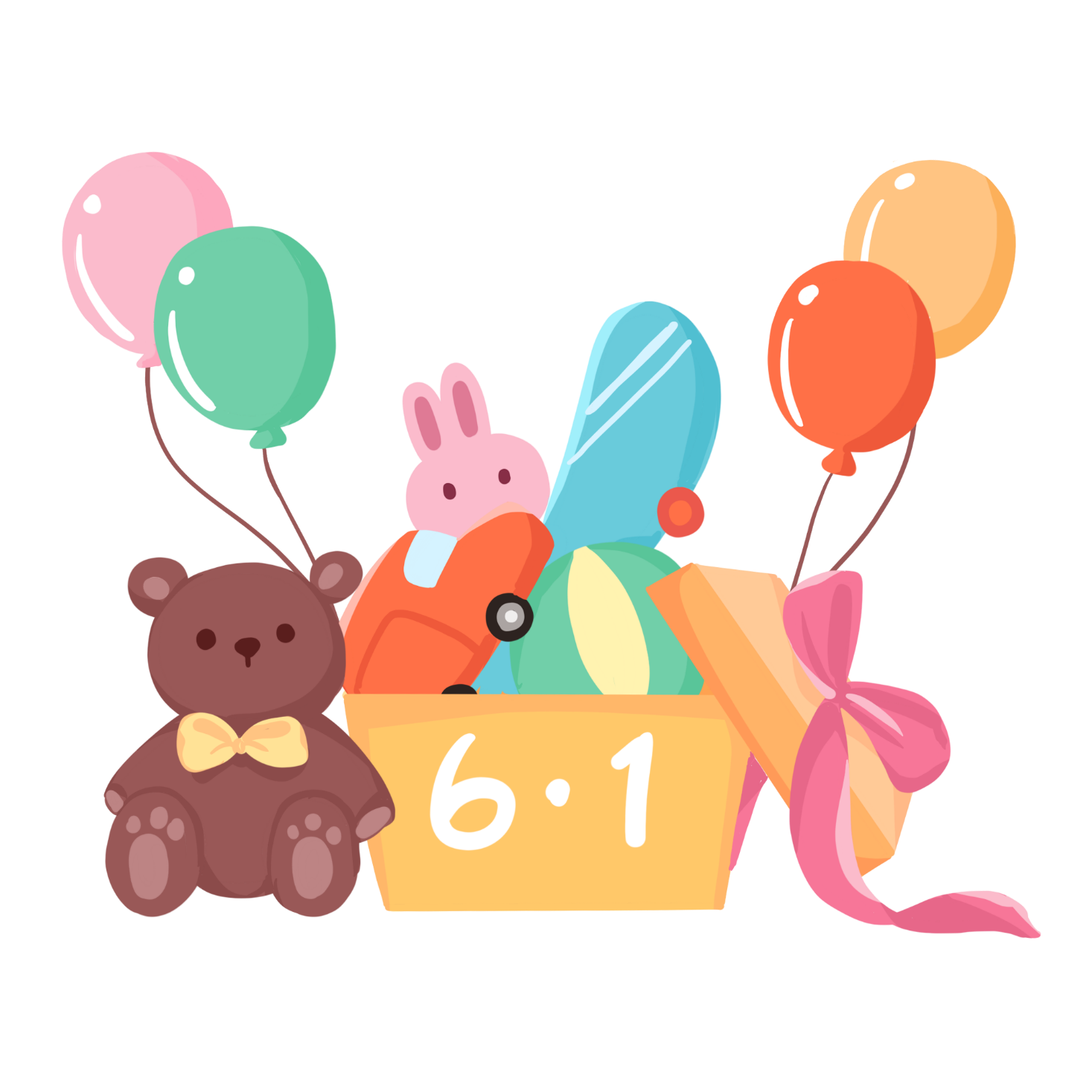 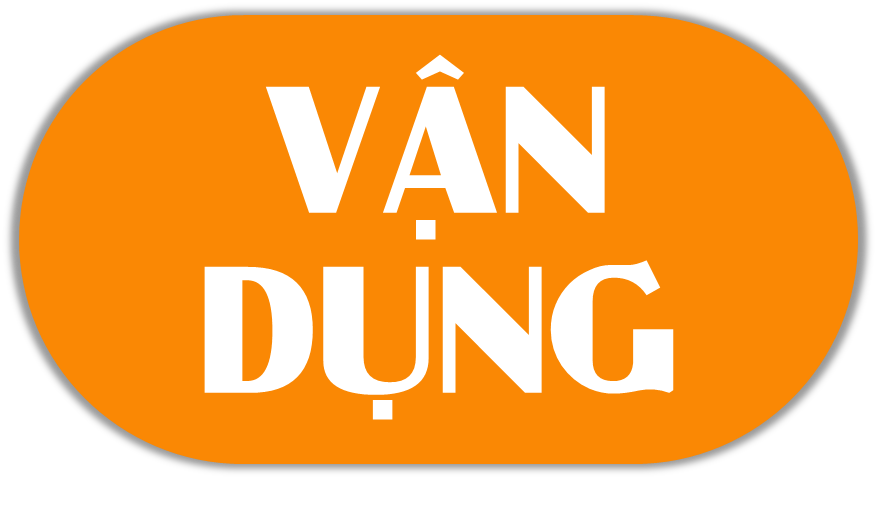 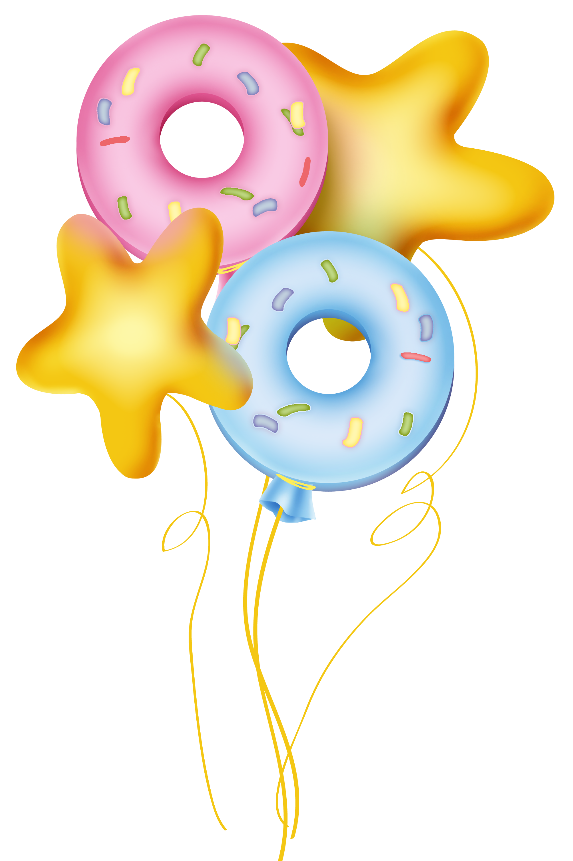 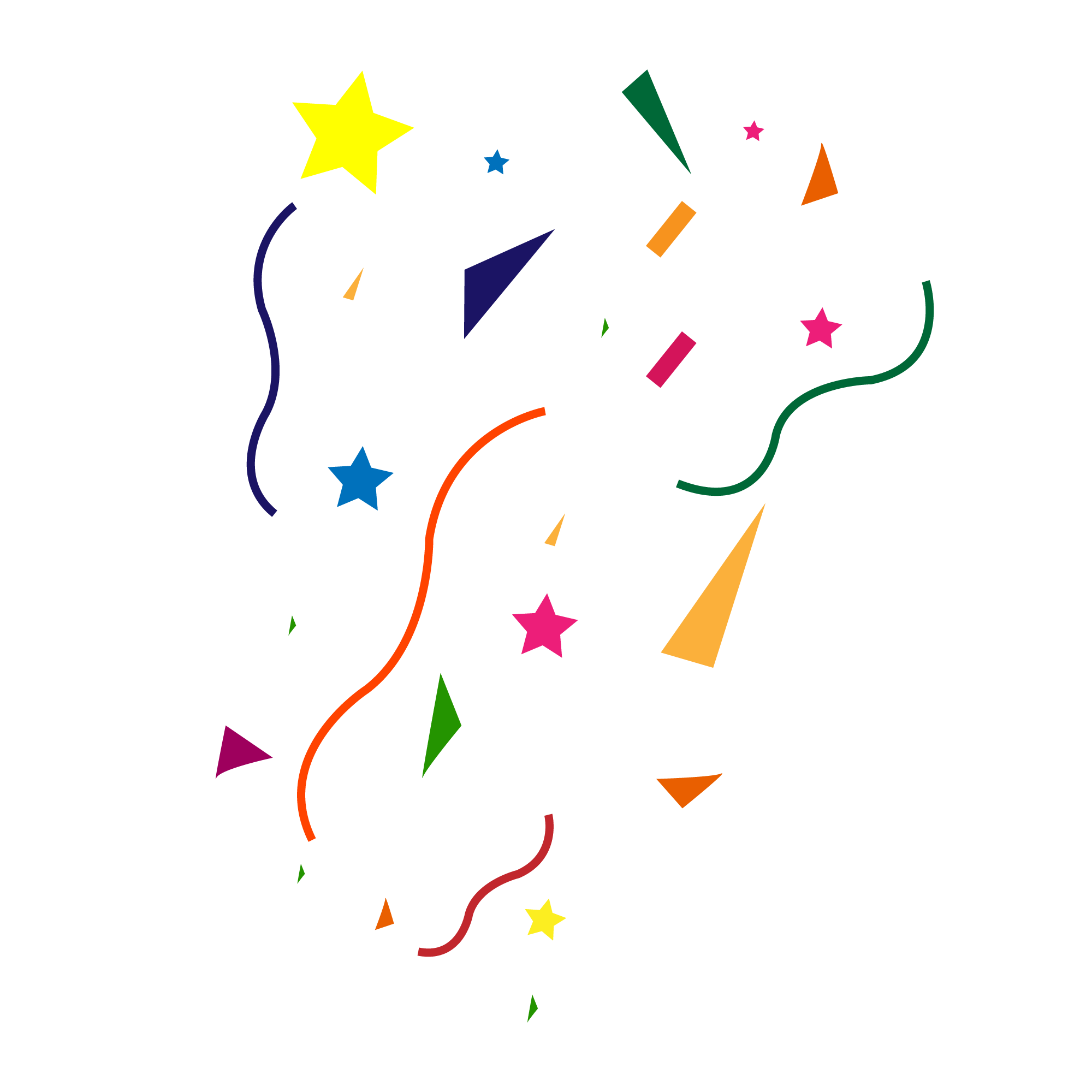 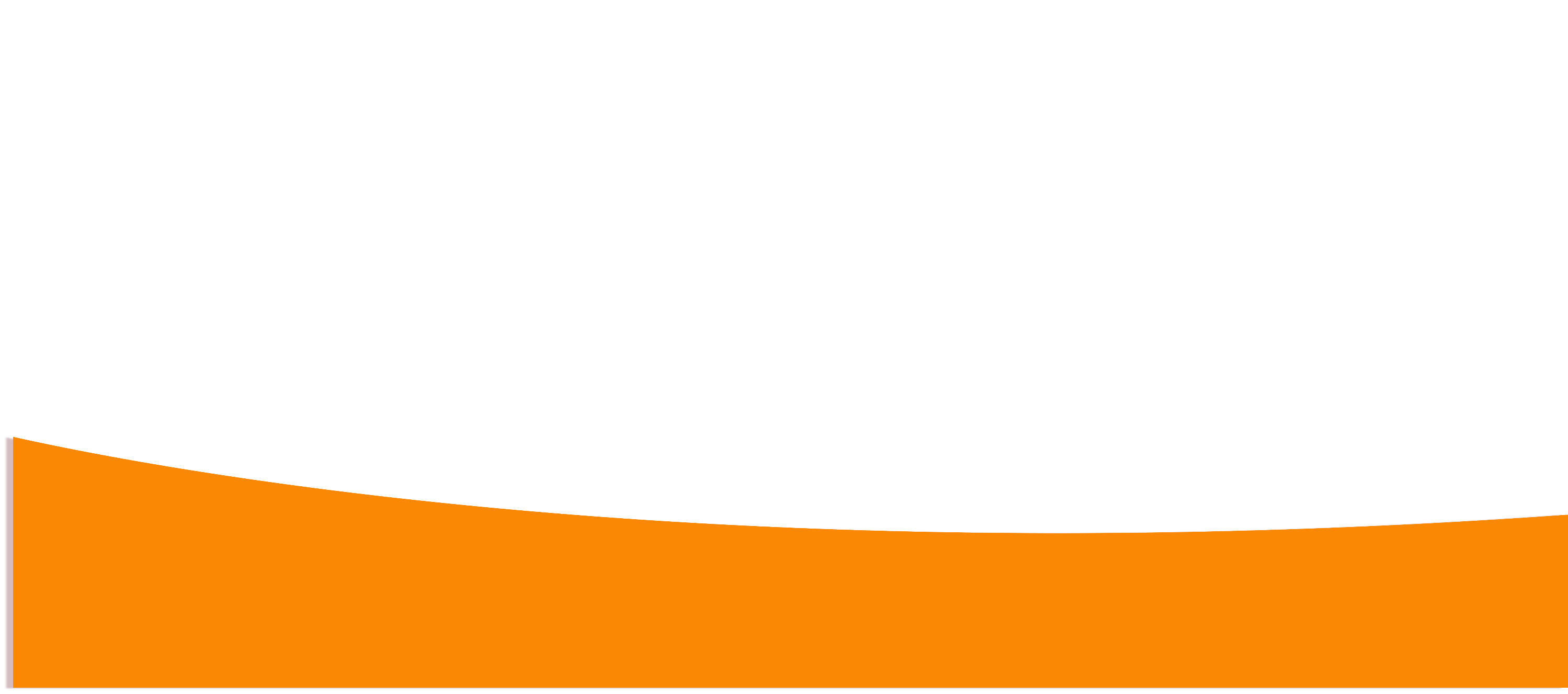 3. Viết 1 – 2 câu có sử dụng dấu gạch ngang với một trong những công dụng sau:
Đánh dấu các ý liệt kê.
Nối các từ ngữ trong một liên danh.
Đánh dấu bộ phận chú thích, giải thích.
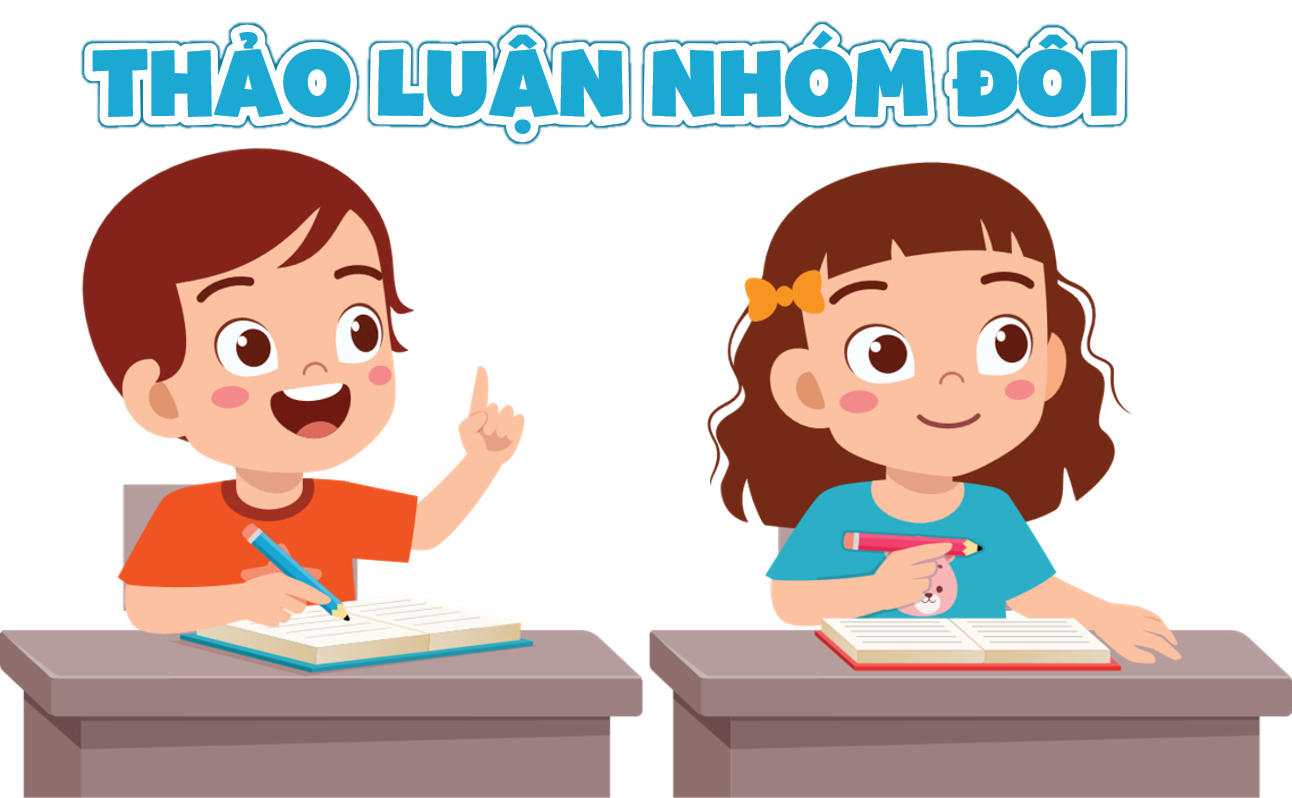 3. Viết 1 – 2 câu có sử dụng dấu gạch ngang với một trong những công dụng sau:
Đánh dấu các ý liệt kê.
Cây chuối có rất nhiều công dụng:
Quả dùng để ăn.
Lá dùng để gói bánh
Thân dùng để làm thức ăn cho gia súc, gia cầm.
3. Viết 1 – 2 câu có sử dụng dấu gạch ngang với một trong những công dụng sau:
b. Nối các từ ngữ trong một liên danh.
Chuyến tàu Hà Nội – Vinh đã khởi hành lúc 6 giờ sáng.
c. Đánh dấu bộ phận chú thích, giải thích.
Mai – cô bạn thân nhất của tôi – đã xuất sắc giành được huy chương vàng môn điền kinh.
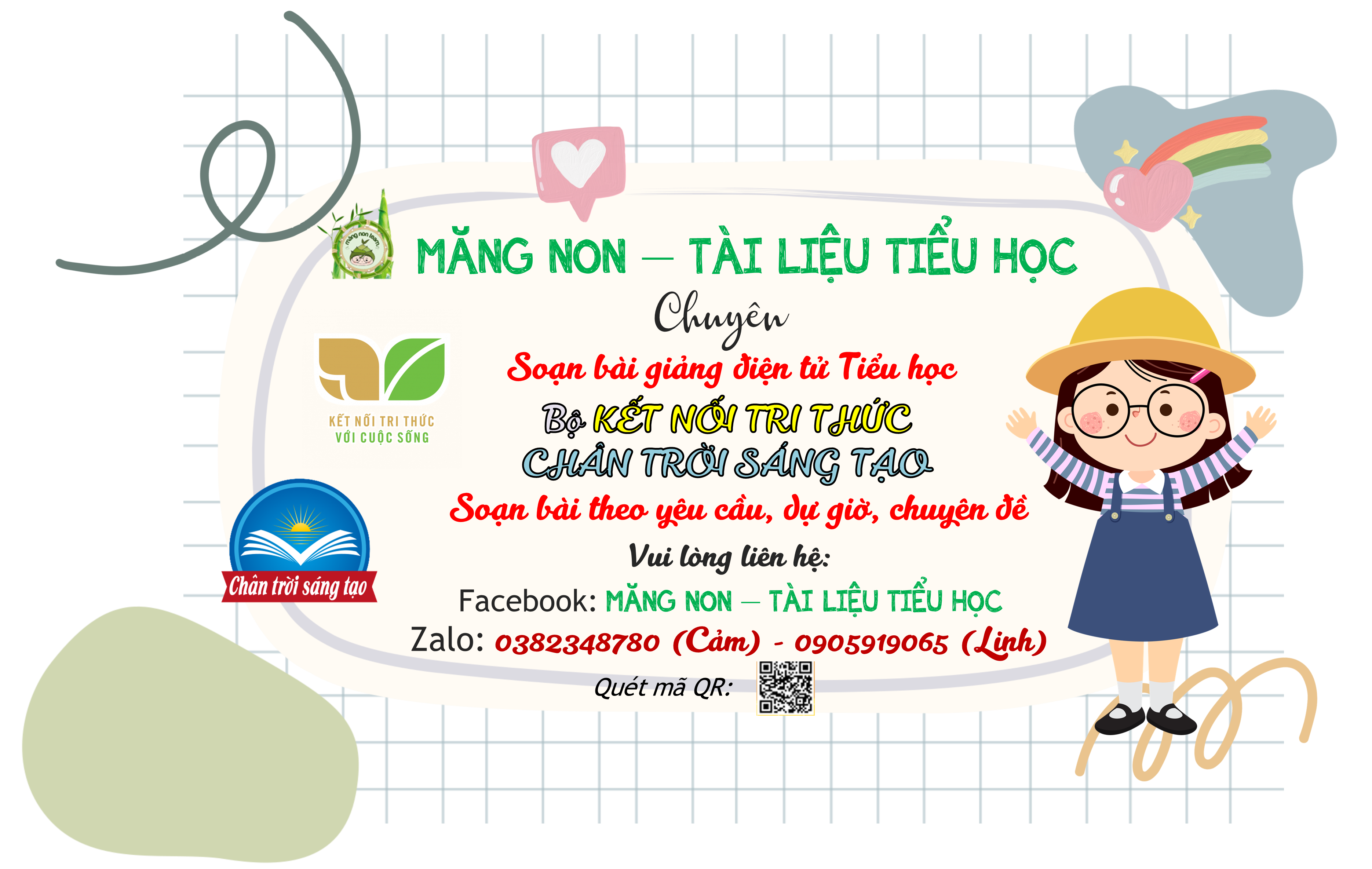